Public Health Insurance

ACCESS TO HEALTH CARE SYSTEM IN POLAND FOR  FOREIGNERS
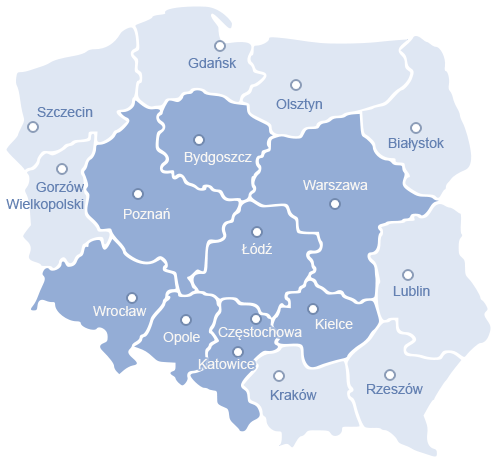 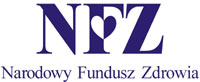 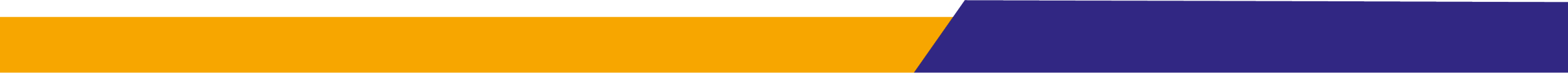 National Health Fund: offices in Poznań
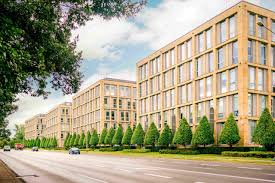 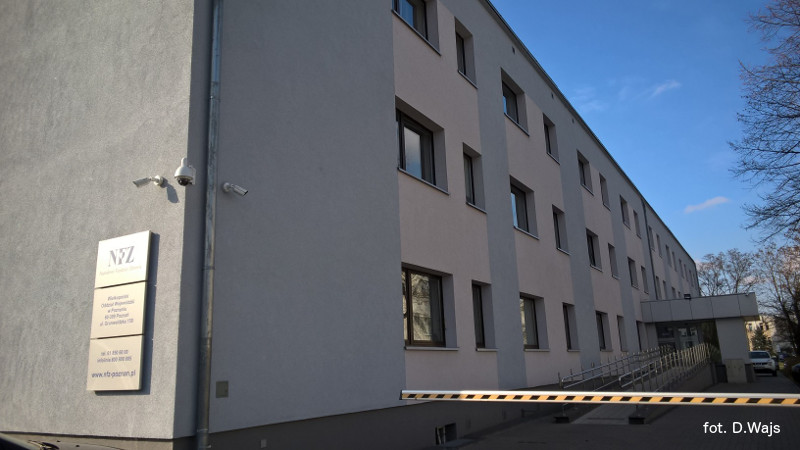 BARANIAKA STREET 88 D
GRUNWALDZKA STREET 158
Health insurance for EU students
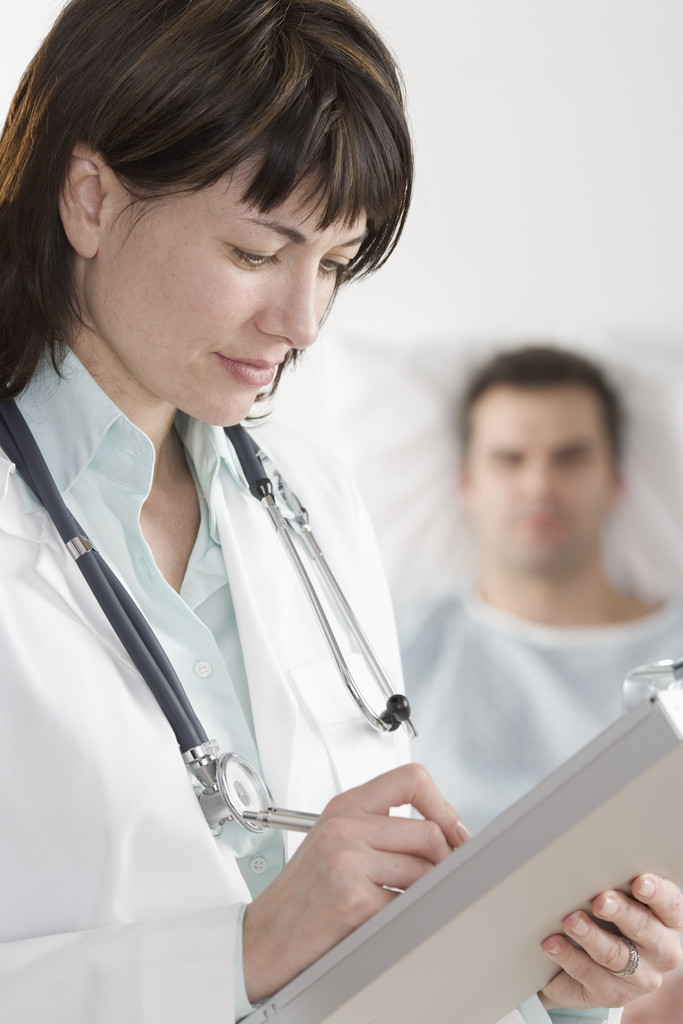 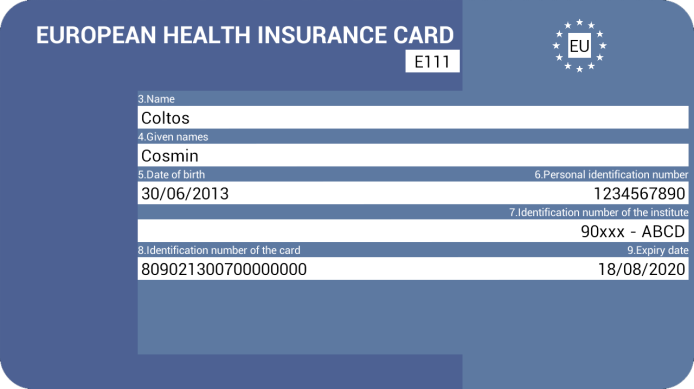 Source: www.sxc.hu
Student from outside the EU
How to get public health insurance?
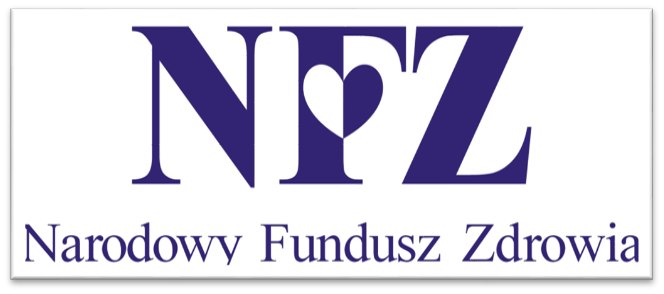 STEP 1
Signing an agreement with the NFZ
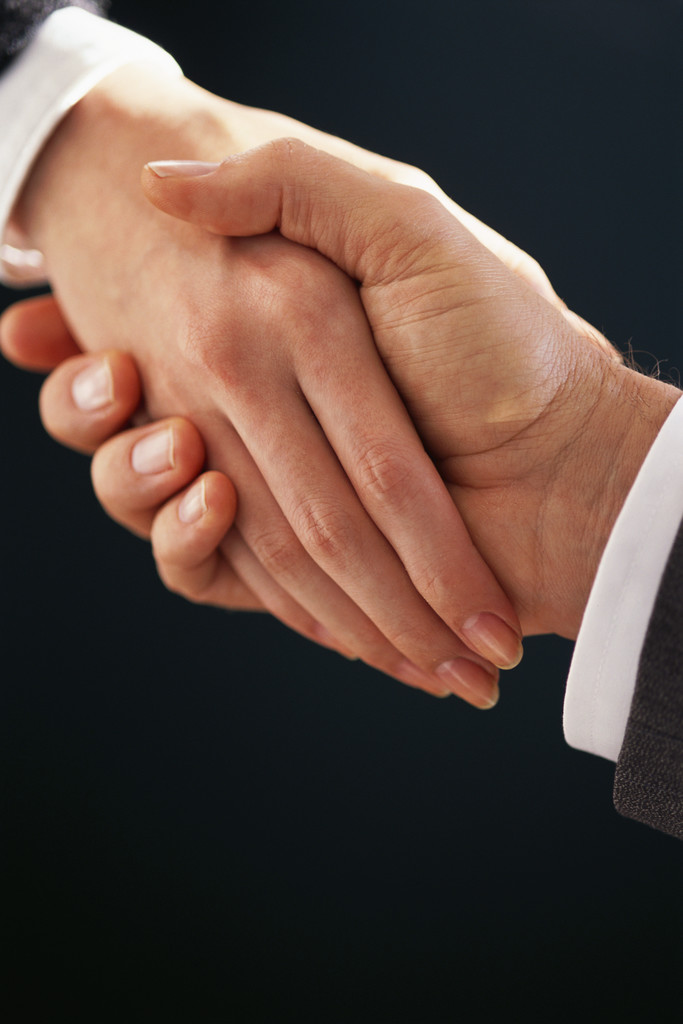 Required documents:

certificate issued by the Polish University

passport or residence card

document confirming the fact of residence in Poland
Source: www.sxc.hu
STEP 2
Registration of the agreement with ZUS
(Zakład Ubezpieczeń Społecznych = Social Insurance Institution)
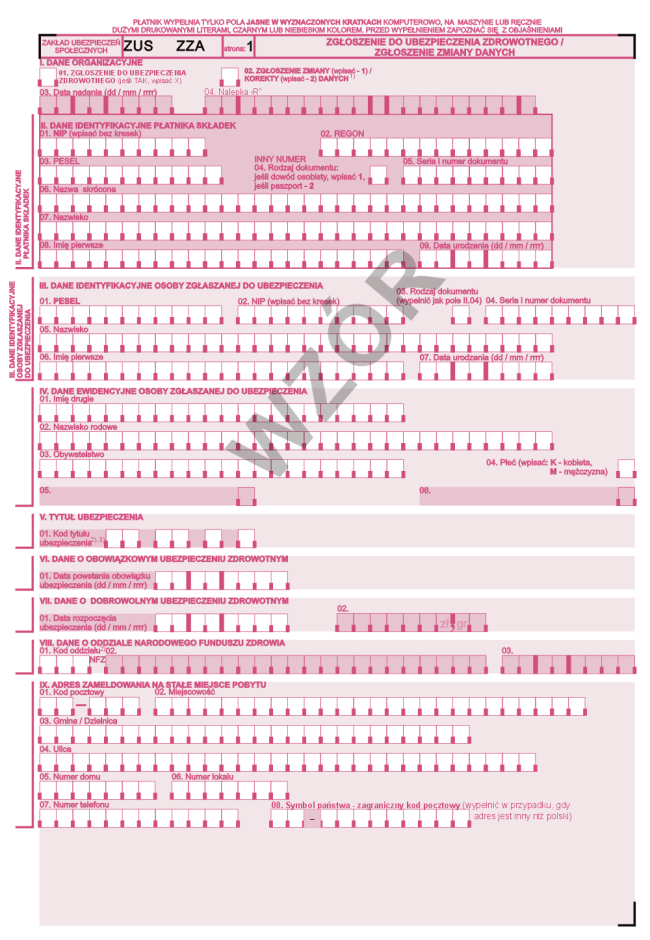 submission of ZUS ZZA form within 7 days
www.zus.pl
Poznań: 
Dąbrowskiego Street 12,
Starołęcka Street 31, 
Fabryczna Street 27/28
 
61/ 841 60 00 
22/ 560 16 00
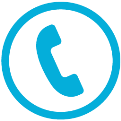 STEP 3
Monthly payment of contributions
Fee: 55,80 PLN / per month
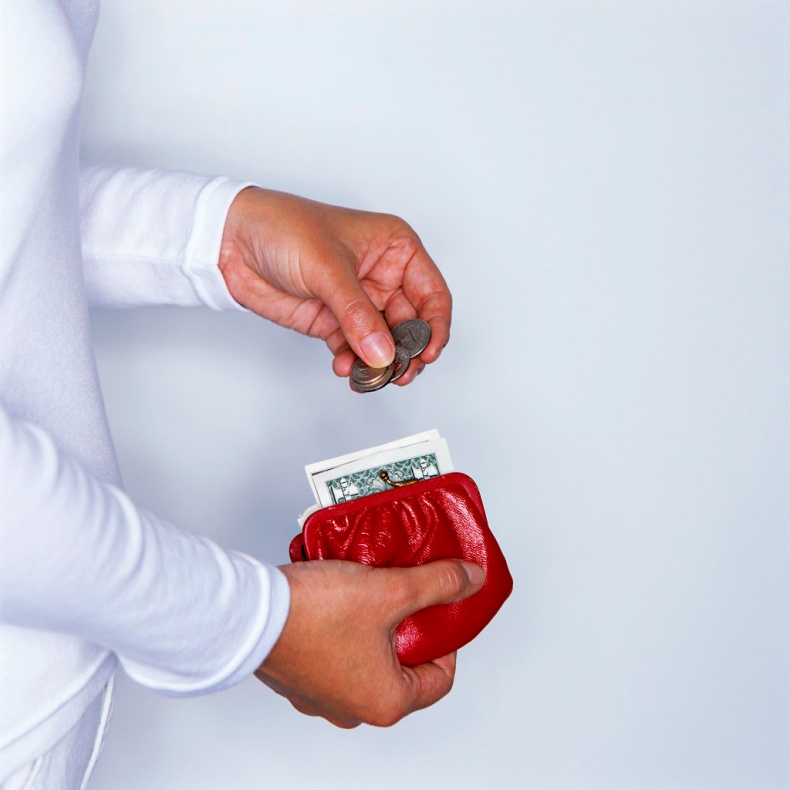 payment on account of the Social Insurance Institution
not later than on the 20th day 
of each month for preceding month
Source: www.sxc.hu
STEP 4
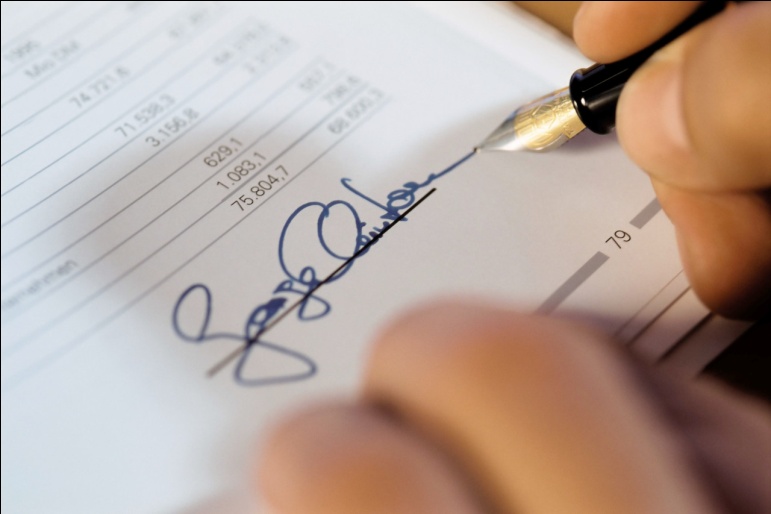 Termination of agreement
If you:
 finish your studies
 finish your stay in Poland
 start a job etc.
Source: www.sxc.hu
1. inform NFZ and declare termination of the agreement
2. Fill in ZWUA form and send it to the     Social Insurance Institution
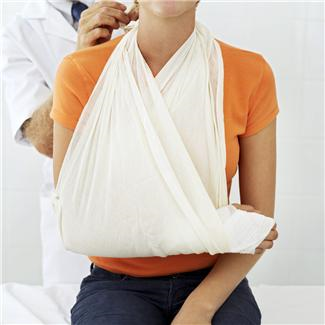 Why NFZ?
The insured have access to:
 primary health care,
 specialized health care,
 hospital treatment,
 dental care,
 drug refund.
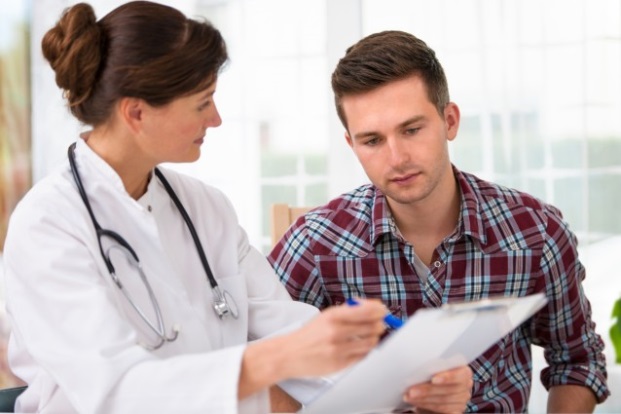 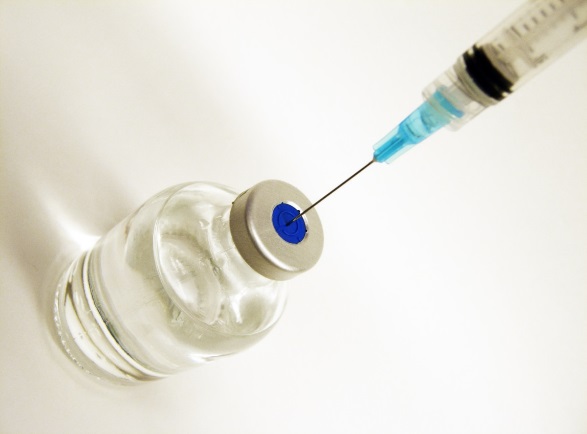 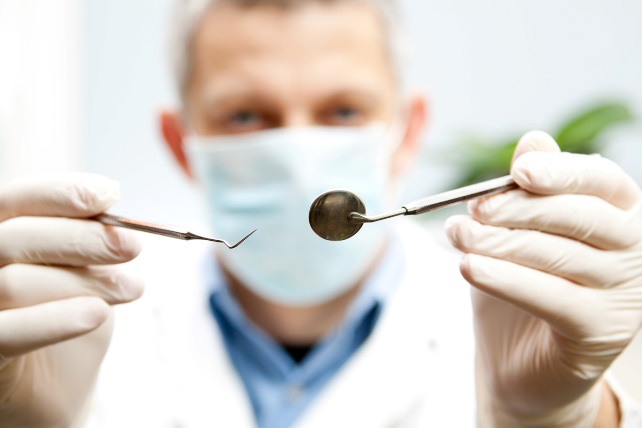 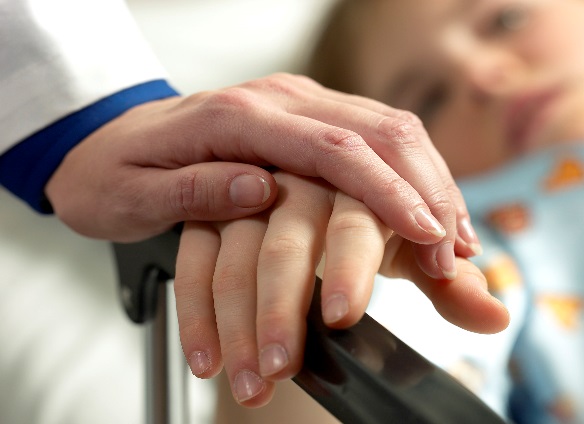 Source: www.sxc.hu
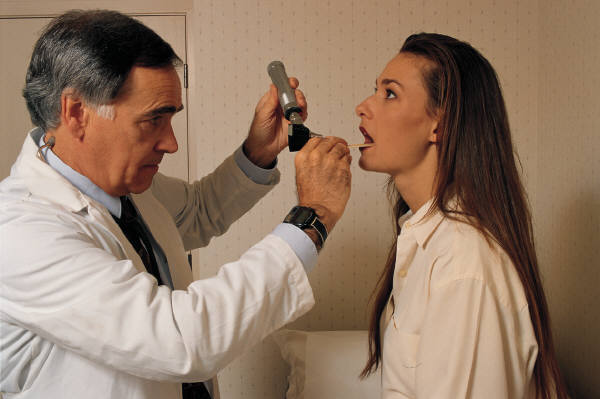 At the doctor’s:
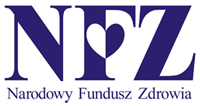 Source: www.sxc.hu
Take your proof of health insurance: 

 the European Health Insurance Card (for UE citizens)
 



 or copy of the agreement with the                              last month payment sheet
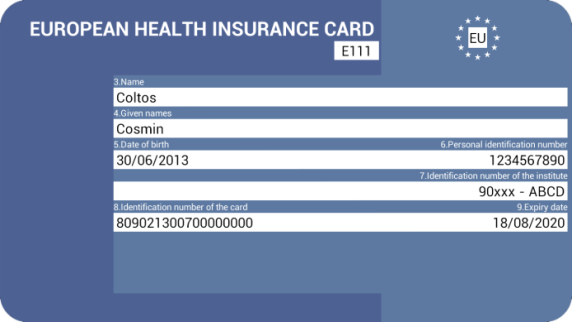 PESEL: Citizen Registration Number
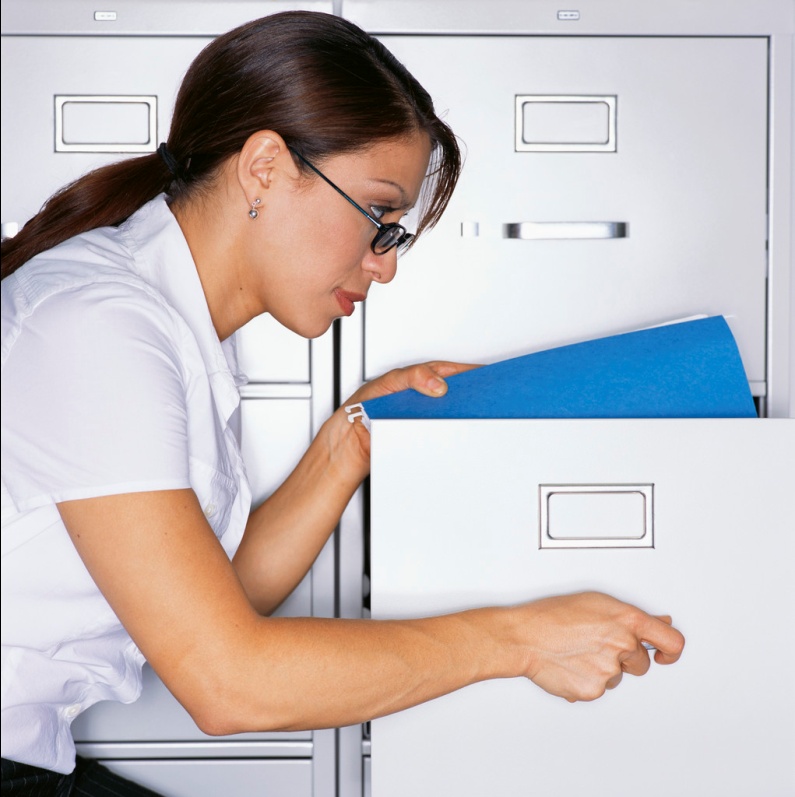 if you have it – use it!

 if you don’t have it – 
  use passport or
  residence card number 
  instead
Source: www.sxc.hu
Department of Civil  Affairs, 
Poznań, Libelta Street 16/20
If you have PESEL number
you can prove that you’re insured 
via an electronic system called
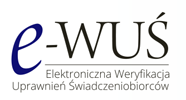 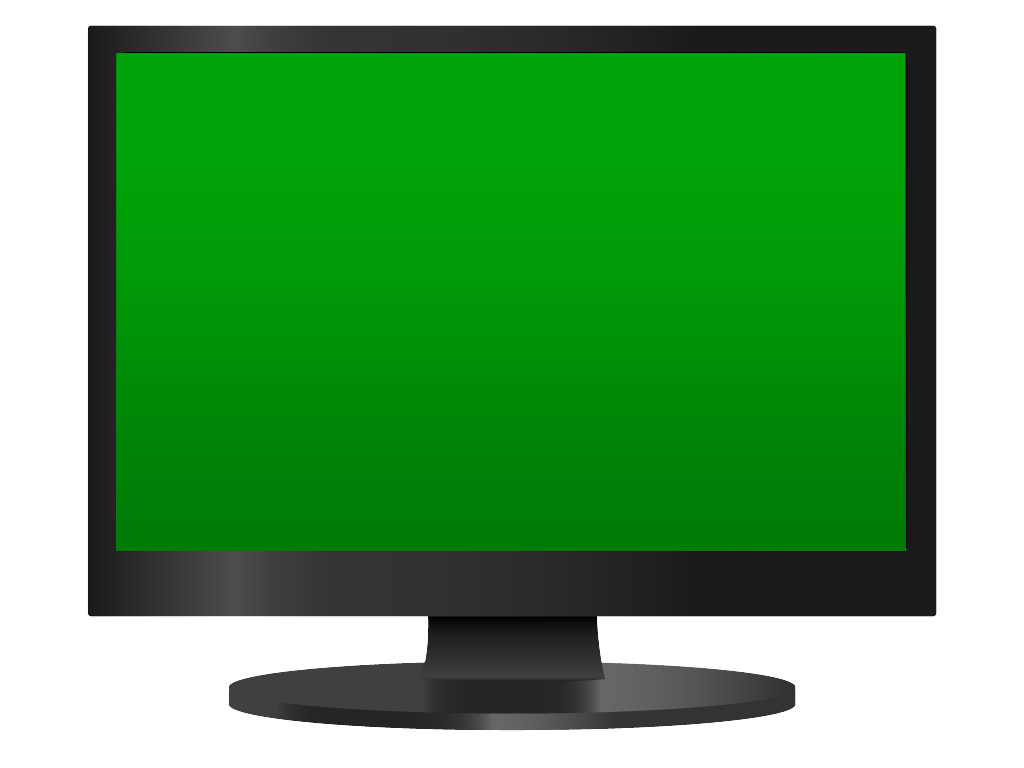 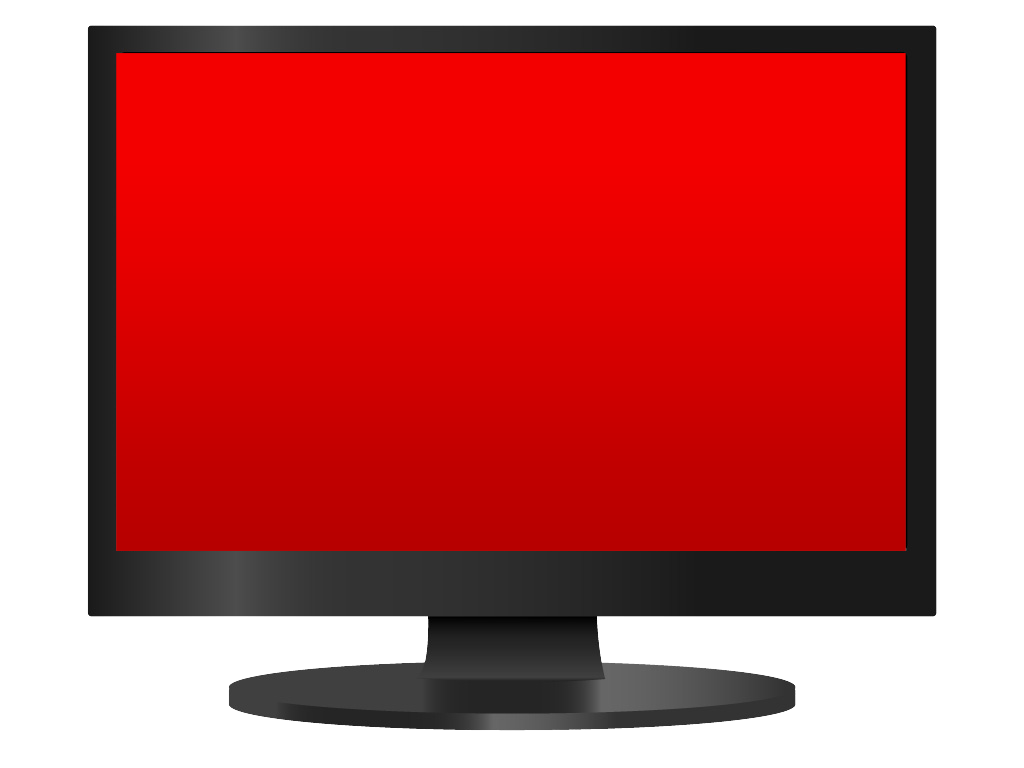 NOT INSURED
INSURED
Primary and specialised Health Care
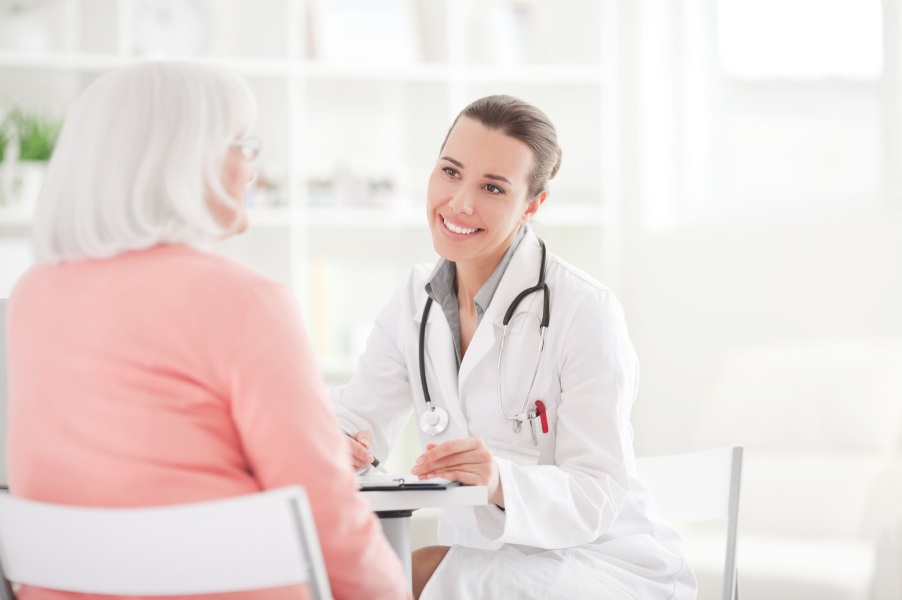 choose your own General Practitioner  (Family Doctor)

 Primary health care: Mon. – Fri.,                                         8 a.m. – 6 p.m.

 after 6 p.m., on weekends and holidays: 24-hour care provided by special units

 referral for specialised health care

 without referral: gynecologist, dentist, oncologist, venereologist, psychiatrist
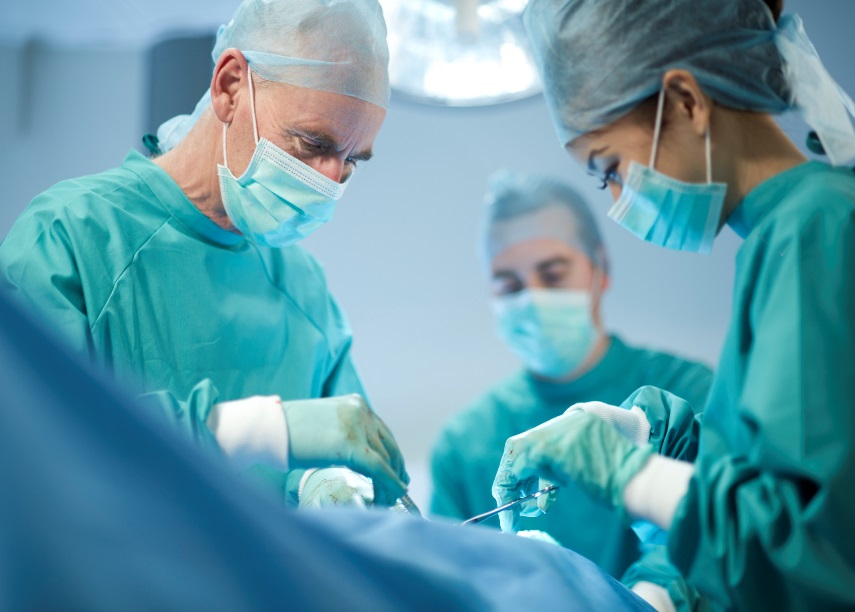 Source: www.sxc.hu
Thank you for your attention 
61 655 44 44
  800 190 590
kancelaria@poznan-nfz.pl
www.nfz-poznan.pl
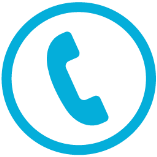